Web Hooks
jako omezení počtu volání API
[Speaker Notes: Ahoj kolegové vývojáři! Touto prezentací bych Vás rád seznámil s WebHooks a s tím jak tato technologie pomáhá omezit počet volání na API.
Co se o Web Hooks dozvíte?
tak především co to je?
k čemu to je dobré?
jak to funguje?
jak se to používá?
=> tj. všechno co potřebujete, abyste mohli s Web Hooks ihned začít ;-)]
Co to je?
prostředek synchronizace externích systémů (např. e-shop)
nadstavba Changes API
[Speaker Notes: Je to prostředek ke snadné synchronizaci externích systémů, které jsou závislé na datech ve FlexiBee (např. e-shop).]
K čemu to je?
Hollywood principle: “Don’t call us, we’ll call you.”
odpadá aktivní vyhledávání změn(push notifikace)
o změně se dozvíte do několika sekund
[Speaker Notes: Jaký je přínos synchronizace pomocí Web Hooks?
Řešení je založené na holywoodském principu dle známého “Nevolejte nám, my zavoláme Vám.” Nebo-li nemusíte hledat, která data se změnila, FlexiBee Vám dá samo vědět, když se něco změní.
O změně se dozvíte okamžitě, aniž by bylo nutné zatěžovat API neustálými dotazy na změnu v datech.]
Nevhodné způsoby synchronizace
čtení různých evidencí na základě hodnoty lastUpdate
není 100% spolehlivé
čtení změn z žurnálu
velmi pomalé
[Speaker Notes: Žurnál není optimalizován pro rychlé čtení. Má to být pouze žurnál změn.]
Jak to funguje? (uživatelsky)
v AFB si zaregistrujete URL Vaší aplikace
Web Hook registrujete ke konkrétní firmě
změna dat spouští odeslání notifikace
notifikace neobsahují data - pouze informují o změnách (vytvoření faktury, změna objednávky, …)
[Speaker Notes: Bylo by vhodné doplnit uživatelskou ilustrací jak fungují Web Hooks: změním fakturu -> posílá se notifikace]
Jak to funguje? (technicky)
pro každou firmu s registrovanými WebHooks se čeká na změny v Changes API
pro každý registrovaný hook dané firmy se naplánuje odeslání změn od poslední notifikace
odeslání notifikace se opakuje dokud nedojde k úspěšnému doručení
při chybách problémový hook penalizujeme
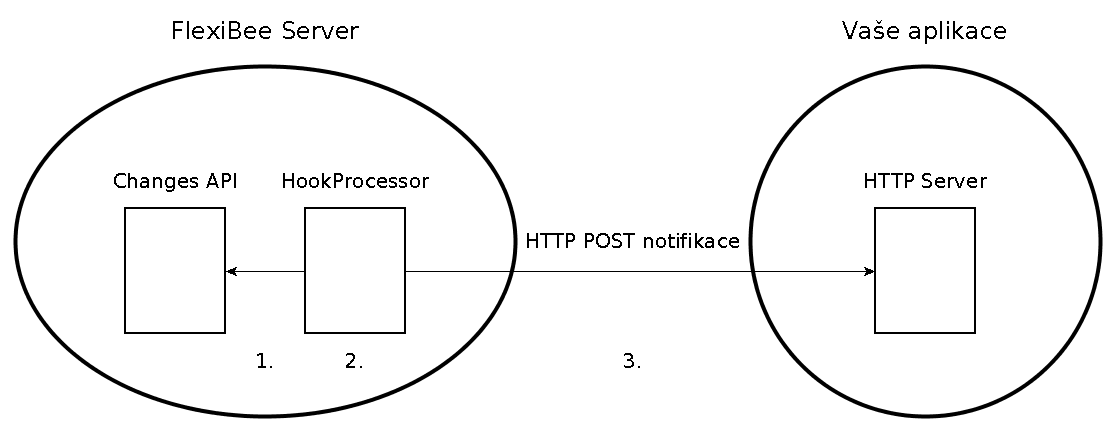 Schéma: Jak fungují Web Hooks
Changes API
v databázi jsou triggery zapisující provedení SQL operací INSERT, UPDATE, DELETE do tabulky changelog
čtení změn pomocí REST API z evidence changes
/c/{firma}/changes		?start={nextVersion}&limit=100
/c/{firma}/changes		?evidence=faktura-vydana
[Speaker Notes: Odbočka vysvětlující základ na kterém Web Hooks staví.]
Popis změn v Changes API
GET /c/{firma}/changes?start=169&limit=1

<winstrom globalVersion=”2395”>
<cenik in-version="169" operation="create">
<id>5</id>
<id>ext:ART-1</id>
</cenik>
<next>170</next>
</winstrom>
Notifikace z Web Hooks
obsahuje totožný popis změn jaký poskytuje Changes API
slučování změn - max. 200 změn / notifikace
Ukázka notifikace Web Hooks (HTML / JSON)
<winstrom globalVersion="2395">
<faktura-vydana in-version="2394" operation="create">
<id>45</id>
<id>code:VF2-0001/2015</id>
</faktura-vydana>
<cenik in-version="2395" operation="update">
<id>2</id>
<id>code:HREBIK</id>
</cenik>
<next>none</next>
</winstrom>
{
"winstrom": {
"@globalVersion": "2395",
"changes": [{
"@evidence": "cenik",
"@in-version": "2395",
"@operation": "update",
"id": "2",
"external-ids": ["code:HREBIK"]
}],
"next": "none"
}
}
Jak zpracovávat notifikace?
uložit si seznam změn
potvrdit příjem
nemělo by trvat déle než 15 s
HTTP status 2xx + prázdné tělo
v nezávislém vlákně průběžně zpracovávat přijaté dosud nezpracované změny
jednoduché čtení provádět okamžitě
pomalé dotazy plánovat na pozdější synchronizaci (aktualizace ceníku)
Penalizace hooků
za nedodržení podmínek nebo dokonce neúspěšné doručení naskakují penalizace dle závažnosti (10 - 180 s)
při trvající chybě roste zpoždění až na 1 hod
po nápravě penalizace pozvolna klesá
pro rychlejší obnovu normálního provozu lze použít volání API pro reset penalizace
Jak to funguje v cloudu?
stejně jako na lokálním serveru
aplikační servery si mezi sebou volí uzel starající se o zpracování WebHooks
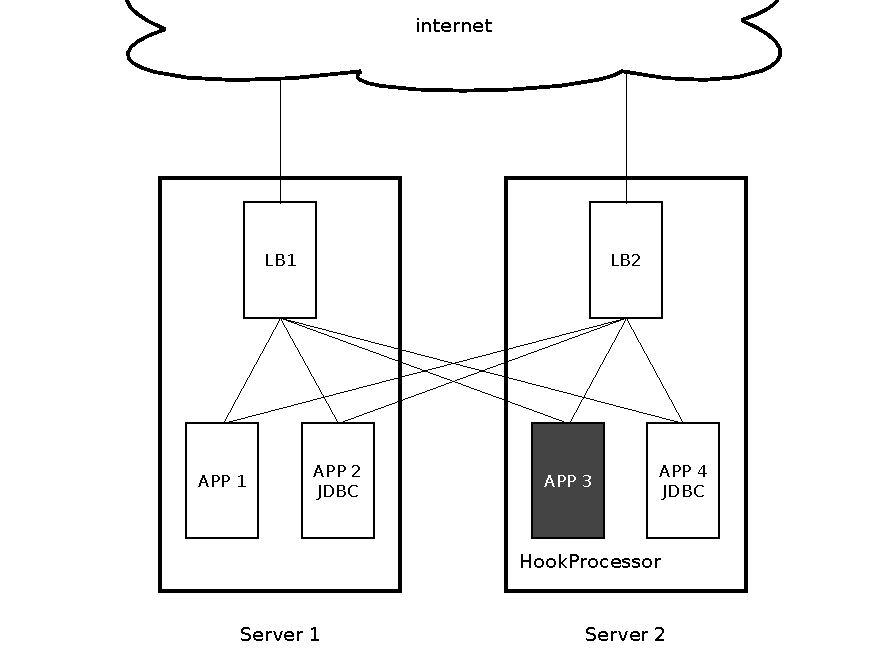 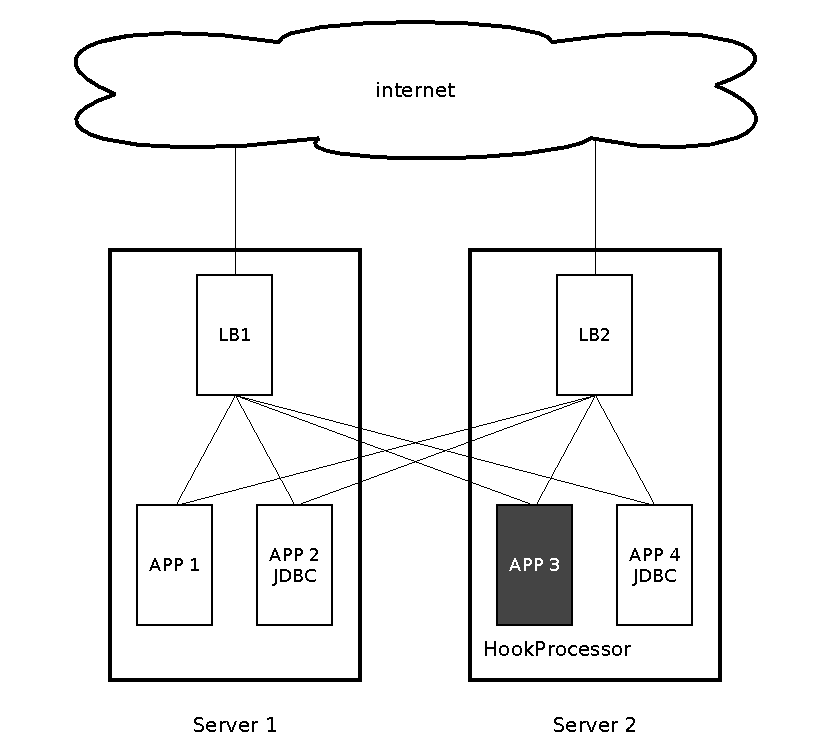 Schéma: Volba uzlu pro zpracování Web Hooks v cloudu
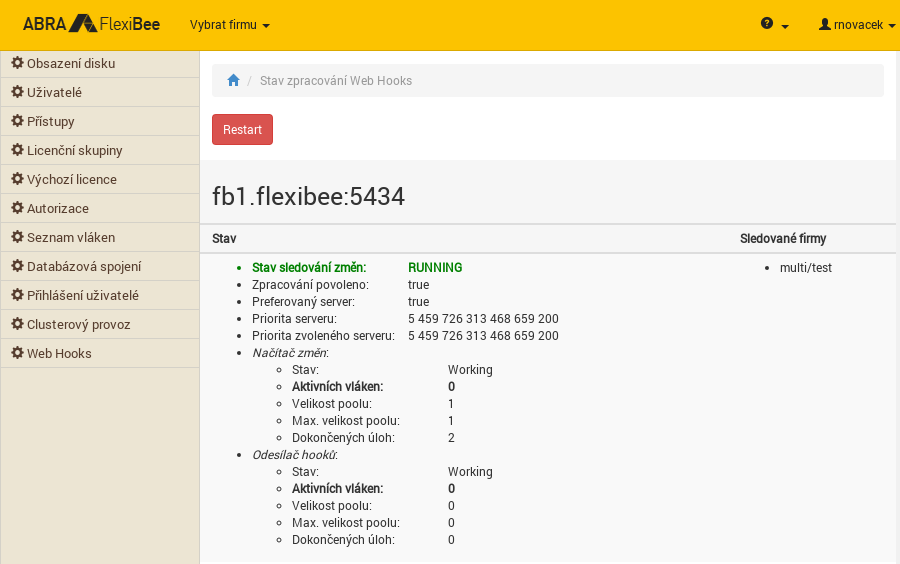 Schéma: Monitoring Web Hooks pro administrátory
Jak se to používá?
aktivace Web Hooks
registrace hooku
vymazání hooku
výpis registrovaných hooků
reset penalizace
1. Aktivace Web Hooks
licence na REST API pro zápis
zapnuté Changes API
PUT /c/{firma}/changes/enable.xml
povolené Web Hooks v konfiguraci serveru (implicitně povoleno)
enableHooks = true
2. Registrace hooku
PUT|POST /c/{firma}/hooks.xml	?url={hook_url}	&format={JSON|XML}

volitelné parametry:
lastVersion - od jaké verze chceme změny
secKey - tajný klíč pro jednoduché ověření
skipUrlTest - potlačení testu zadané URL
[Speaker Notes: lastVersion = 0 .. global version
secKey = jednoduché ověření zda patří příchozí notifikace Vámi registrovanému hooku (X-FB-Hook-SecKey header)]
3. Vymazání hooku
DELETE /c/{firma}/hooks/{id}.xml
4. Výpis registrovaných hooků
GET /c/{firma}/hooks/
<winstrom>
<hook>
<id>1</id>
<url>http://hook.flexibee/hook.php</url>
<dataFormat>XML</dataFormat>
<lastVersion>2395</lastVersion>
<penalty>0</penalty>
<secKey/>
</hook>
</winstrom>
5. Reset penalizace
PUT|POST /c/{firma}/hooks/{id}/retry
vynuluje penalizaci a naplánuje okamžité odeslání notifikací
Co nás čeká?
omezení na vybrané evidence
filtrování notifikací podle dat
notifikace na základě změny stavu(např. stav úhrady faktury)
notifikace rovnou s daty
Co závěrem o Web Hooks?
rychlá synchronizace bez zbytečného zatěžování API
synchronizujte s ABRA FlexiBee jednoduše, bezpečně, chytře ;-)
Dokumentace
www.flexibee.eu/api/dokumentace/ref/changes-api/
www.flexibee.eu/api/dokumentace/ref/web-hooks/